A LITTLE BIG: THE CASE FOR CHILD ALLOWANCES
Steven Pressman
pressman@monmouth.edu
What are Child or Family Allowances?
Payments made to families on behalf of their children

Began in France in around 1870 when Val-des-Bois Works made special payments to its workers with children

Problem-- firms doing this are at a competitive disadvantage

Druggists in Austria tried to do this at the industry level in 1908, but the same problems arose

Solution can only be a national system where the government uses tax revenues to provide a fixed payment to families for their children

First national plans set up by France & Belgium after WWI
Some Family Allowance Programs
Why a Little BIG?
Has no negative employment effects

Reduces the total costs of BIG & the higher marginal tax rates necessary to fund a BIG

Powerful force reducing child poverty

Can be financed initially by eliminating tax exemptions for children
The Costs of Child Poverty
Center for American Progress estimated the cost at 4% of US GDP (Holzer et al. 2007) in terms of lost income, higher crime and greater health expenditures

NIT/BI experiments found each year in poverty reduced a child’s lifetime earnings by $6,800 in 1970 (equal to $33,000 today). With 15 million poor children, this adds to 3% US GDP. Adding crime and health would bring this up to 4%.
Child Poverty & Child Allowances
Thank you for paying attention!!
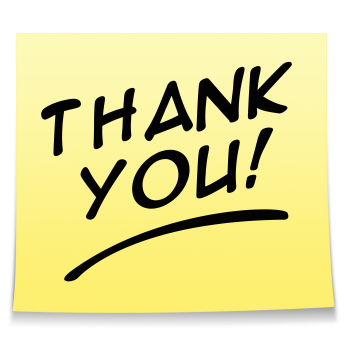 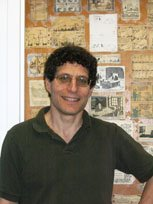 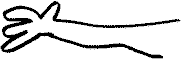